Réunion d’informationFEVRIER 2020Après la 3ème…
EMPLOI
Doctorat
Master  2
Master  Pro 2
N+8
Master  1
Master  Pro 1
N+7
Licence  Pro
N+6
Licence  3
IUT  2
N+5
Licence  2
BTS  2
Licence  1
IUT  1
BTS  1
N+4
Bac  général
Bac technologique
Bac  pro
N+3
Terminale Générale
Terminale Techno
Terminale  pro
CAP 2
N+2
Première Générale
Première Techno
Première  pro
CAP 1
N+1
Seconde Générale et Technologique
Seconde  pro
Troisième
La voie GENERALE en 1re et Terminale
Enseignements de spécialité 

Arts
Humanités, littérature et philosophie
Littérature et langues et cultures de l’Antiquité
Langues, littératures et cultures étrangères et régionales
Histoire-géographie, géopolitique et sciences politiques
Sciences économiques et sociales
Mathématiques
Physique-chimie
Sciences de la vie et de la Terre
Numérique et sciences informatiques
Sciences de l’ingénieur
Biologie-écologie (lycées agricoles)
Enseignements communs

Français / Philosophie
Histoire – géographie
Enseignement moral et civique
Langue vivante A et langue vivante B
Education physique et sportive
Enseignement scientifique
3
[Speaker Notes: Les enseignements de spécialité permettent d’approfondir ce qui motive et qui prépare à l’enseignement supérieur. 
Les sites et documents de l’ONISEP donnent la carte des enseignements de spécialité proposés dans les établissements

12 enseignements de spécialité en théorie mais en pratique Dumont propose… Suivant]
La voie générale à Dumont d’Urville
Enseignements de spécialité 

Arts plastiques
Humanités, littérature et philosophie
Littérature et langues et cultures de l’Antiquité 
Langues, littératures et cultures étrangères et régionales 
Histoire-géographie, géopolitique et sciences politiques 
Sciences économiques et sociales
Mathématiques 
Physique-chimie 
Sciences de la vie et de la Terre (avec le Lycée Laplace) 
Numérique et sciences informatiques 
Sciences de l’ingénieur
Enseignements communs

Français / Philosophie
Histoire – géographie
Enseignement moral et civique
Langue vivante A et langue vivante B
Education physique et sportive
Enseignement scientifique
[Speaker Notes: … Quasiment tout !!!]
La voie technologique en 1re et Terminale
Enseignements de spécialité de la série choisie :

ST2S : Sciences et technologies de la santé et du social
STL : Sciences et technologies de laboratoire
STAV : Sciences et technologies de l’agronomie et du vivant (dans les lycées agricoles uniquement) 
STI2D : Sciences et technologies de l’industrie et du développement durable
STD2A : Sciences et technologies du design et des arts appliqués
STMG : Sciences et technologies du management et de la gestion
STHR : Sciences et technologies de l’hôtellerie et de la restauration
S2TMD : Techniques du théatre ,de la musique et de la danse
Enseignements communs :

Français / Philosophie
Histoire – géographie
Enseignement moral et civique
Langue vivante A et langue vivante B
Education physique et sportive
Mathématiques
5
[Speaker Notes: Enseignements communs suivis par tous, enseignement de spécialité suivis selon la série choisie

Chaque série permet d’approfondir des enseignements de spécialité concrets et pratiques pour bien préparer aux études supérieures.
Les sites et documents de l’ONISEP donnent la carte des séries proposées dans les établissements]
La voie technologique à Dumont d’Urville
Enseignements communs :

Français / Philosophie
Histoire – géographie
Enseignement moral et civique
Langue vivante A et langue vivante B
Education physique et sportive
Mathématiques
Enseignements de spécialité de la série choisie :

STI2D : Sciences et technologies de l’industrie et du développement durable

Spécialité Energies et environnement
Spécialité innovation technologique et éco-conception
6
[Speaker Notes: Enseignements communs suivis par tous, enseignement de spécialité suivis selon la série choisie

Chaque série permet d’approfondir des enseignements de spécialité concrets et pratiques pour bien préparer aux études supérieures.
Les sites et documents de l’ONISEP donnent la carte des séries proposées dans les établissements]
La seconde générale et technologique
Au lycée général et technologique,  
la classe de seconde est commune à tous les élèves.
Cours communs 
Français
Histoire – géographie
Langue vivante A et langue vivante B
Sciences économiques et sociales
Mathématiques
Physique – chimie
Sciences de la vie et de la Terre
Education physique et sportive
Enseignement moral et civique
Sciences numériques et technologie
Accompagnement 
Un test de positionnement en début d’année pour connaître ses acquis et ses besoins en français et en mathématiques
Un accompagnement personnalisé en fonction des besoins de l’élève
Du temps consacré à l’orientation
Au cours de l’année de seconde, chaque élève réfléchit à la suite de son parcours 
vers la voie technologique ou la voie générale.
7
[Speaker Notes: 2de commune à voie générale et voie technologique]
La classe de 2nde Générale et technologique
Français              4h
Hist-géo-EMC   3.5h
LV 1 et 2            5.5h
SES                   1.5h
Maths                  4h
Phy-ch                 3h
SVT                   1.5h
EPS                     2h
Sciences num   1.5h

TOTAL             26.5h
Option enseignement général
3h en plus
Option enseignement technologique
1.5h en plus
[Speaker Notes: + matin grec]
Les enseignements optionnels de l’académie
Enseignement général optionnel ,un ou deux avec latin,grec

Langues et cultures de l’antiquité (latin, grec) :3h
LVC étrangère ou régionale: 3h
Arts plastiques, cinéma audiovisuel, danse, musique, théâtre, histoire des Arts : 3h
Arts du cirque : 6h
EPS : 3h
Ecologie, Agronomie, Territoire et Développement Durable : 3h

Enseignement technologique optionnel, un seul :
Management et gestion : 1h30
Santé et social : 1h30
Biotechnologies : 1h30
Sciences et laboratoire : 1h30
Sciences de l’ingénieur : 1h30
Création et Innovation Technologiques : 1h30
Création et Culture Design : 6h
Atelier artistique : 72h / an

Hippologie et équitation : 3h
Pratiques sociales et culturelles : 3h
Pratiques professionnelles : 3h
La seconde générale et technologique
Dumont d’Urville
UN ou  DEUX ENSEIGNEMENTS OPTIONNELS ou AUCUN 

Langues et cultures de l’antiquité (latin) : 1,5h
LVC étrangère Allemand – Espagnol : 1,5h
Création et innovation technologiques : 1,5h
Sciences de l’ingénieur :  1,5h
Sciences et laboratoire : 1,5h
Arts plastiques 

Enseignement de physique en Allemand
[Speaker Notes: Enseignements optionnels permettant de découvrir les enseignements des voies technologiques
Management et gestion : 1h 30
Sciences de l’Ingénieur :1h30                                    
Création et innovation technologiques : 1h30]
La seconde professionnelle
NOUVEAU DEPUIS LA REFORME 

CHOIX D’UNE FAMILLE  DE METIERS 

		9 FAMILLES POUR LA RENTREE 2020

OU

	CHOIX D’UNE SPECIALITE DE BAC PROFESSIONNEL
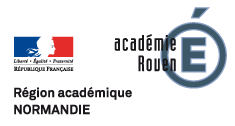 La seconde professionnelle
Nouveauté : LES  9 FAMILLES DE METIERS RENTREE 2020
METIERS DE LA CONSTRUCTION BA¨TIMENT ET TP
METIERS DES ETUDES ET DE LA MODELISATION NUMERIQUE DU BATIMENT
METIERS DE LA RELATION CLIENTS 
METIERS DE LA  GESTION ADMINISTRTATIVE , DU TRANSPORT  ET DE LA LOGISTIQUE	
METIERS DES INDUSTRIES GRAPHIQUES ET DE LA COMMUNICATION
METIERS DE L’ALIMENTATION
METIERS DE L’HOTELLERIE ET DE LA RESTAURATION
METIERS DE LA BEAUTE ET DU BIEN-ETRE
METIERS DE L’AERONAUTIQUE
[Speaker Notes: Cette famille comprend 6 baccalauréats professionnels dont 1 à 3 options :]
la fiche de dialogue
Deuxième trimestre :
Intentions d’orientation

 2de générale et technologique
    ou 2de spécifique

 2de professionnelle
sous statut scolaire 
sous statut d’apprenti(e)

 1ère année de CAP 
  sous statut scolaire
  sous statut d’apprenti(e)
Troisième trimestre :
Demandes définitives

 2de générale et technologique
    ou 2de spécifique
         Enseignement optionnel 1 :	………..		EO 2 : ……………

 2de professionnelle
sous statut scolaire 
sous statut d’apprenti(e)
Vous pouvez préciser la spécialité ou famille de métiers : ………

 1ère année de CAP 
  sous statut scolaire
  sous statut d’apprenti(e)
Vous pouvez préciser la spécialité :  …….
la fiche de dialogue
Troisième trimestre 
Proposition définitive 

 2de générale et technologique  ou  2de spécifique		       OUI     NON
         Enseignement optionnel 1 : …….………..		EO 2 : ………………………


 2de professionnelle											 OUI     NON
Spécialité ou famille de métiers conseillée : …………………………………………….

 1ère année de CAP 											       OUI     NON
Spécialité  conseillée:  ……………………………………

Observations du conseil de classe : …………………………………………………..
 Dispositif de mise à niveau conseillé :
Proposition du conseil de classe pour une voie non demandée par la famille : ……………………………………………..
Rang du           Intitulé          Enseignement(s)           Etablissement           Code(s)             Avis du Chef
     vœu            formation            optionnel(s)                  demandé               dérogation        d’établissement
                                                     Préciser 
                                                     section euro

    1						Nom :
    2						Ville :
    3						Nom : 
    ……						Ville :
    ……
    10
La procédure d’affectation :
10 vœux maxi académiques  et  5 vœux maxi hors académie
[Speaker Notes: Donc il va falloir inscrire des formatons, des options, des établissements,… Voyons plus en détail les formations.
Commençons par la seconde professionnelle]
La seconde professionnelle Affectation  en lycée public
Résultat de :

L’avis du conseil de classe

Les résultats de l’année scolaire de 3ème

Le niveau de maitrise des 8 compétences du socle commun
[Speaker Notes: Traitement informatique qui va tenir compte :]
La seconde générale et technologiqueAffectation en lycée public
Conditionné à l’avis du conseil de classe : favorable

 De droit dans le lycée public de secteur

 Demande de dérogation 

 Autres cas particuliers : seconde spécifique STHR
[Speaker Notes: Traitement informatique qui va tenir compte :]
La seconde générale et technologique Affectation en lycée public
Section européenne

 Options sélectives : design , agronomie et vivant en lycée agricole,et danse –musique-théâtre (pour la série S2TMD).

 Sections nécessitant l’avis préalable de l’établissement d’accueil
[Speaker Notes: Section européenne : 
- Candidature de l’élève manifestée auprès de l’enseignant de LV
Liste des candidats transmise par le collège 
Puis liste établie par le proviseur du lycée en fonction des capacités d’accueil et au regard de 
2 critères : 1 . Le degré de maîtrise de la langue ( écrit + oral)          2. Le degré de maîtrise dans un domaine du socle commun (formation de la personne et du citoyen)
- Enfin décisions affectation par le DASEN avec priorité aux élèves du secteur (si pas de section euro dans lycée secteur, demande de dérogation “autres” avec courrier argumenté de la famille)

Enseignement d’exploration sélectifs
Admission sur le rang du vœu,  le niveau de maîtrise des 8 composantes du LSU (fin cycle 4), les notes, l’avis du conseil de classe, (l’implication du jeune dans  son projet et démarches). 
 Création et culture design 


Sections nécessitant l’avis préalable de l’établissement d’accueil 
- Pas de demande de dérogation

 2nde Technique de la Musique et de la Danse
 Sections binationales (ABIBAC, Bachibac, ESABAC) 
 Sections internationales
Sections sportives
CLE]
Les portes ouvertes
Dumont d’Urville

Vendredi 6 mars 
de 17h à 19h

Samedi 7 mars
 de 9h à 12h
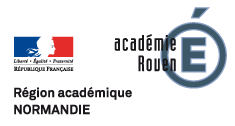 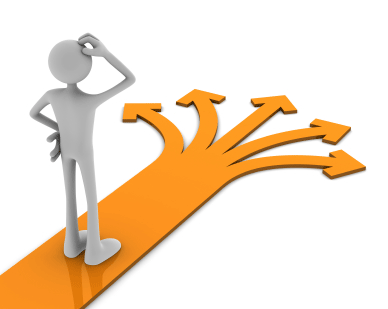 CALENDRIER 
Les dates pourraient être modifiées
janvier
février
mars
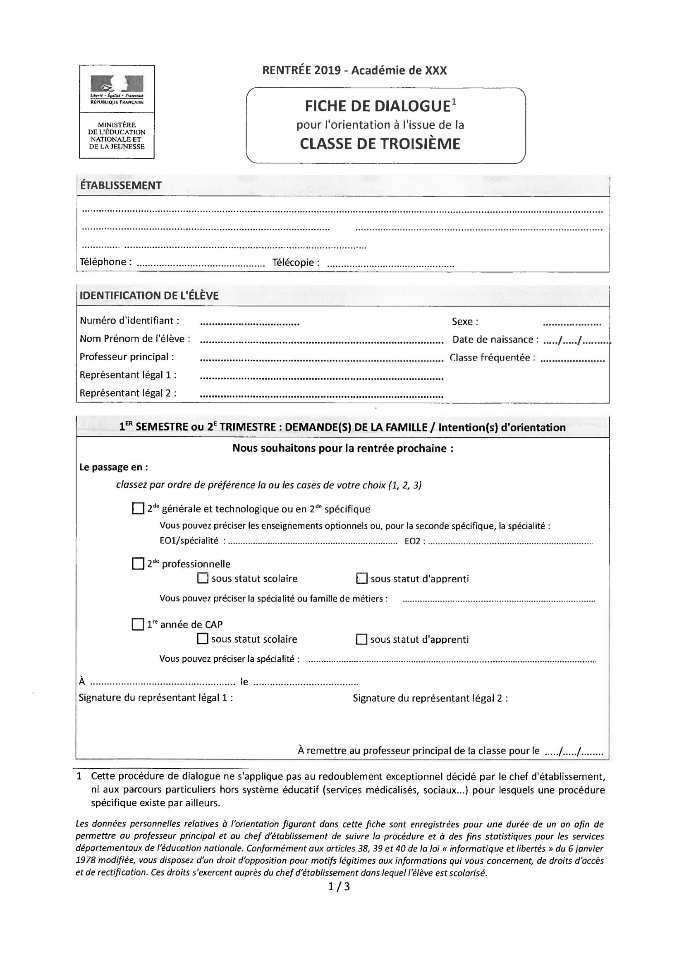 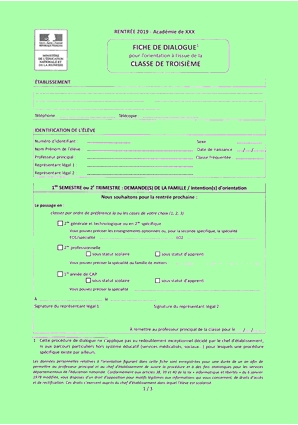 Mai information
sur formations
4 mai/1er Juin  saisie  voeux
2 juin/30 Juin Traitement affectation
Dès le 1er juillet résultats affectation et inscriptions
Dossier
 de bourse
des lycées
Pour plus d’information sur l’orientation :
Sur le lycée :
quandjepasselebac.education.fr

Sur la seconde générale et technologique :
secondes2019-2020.fr

Sur la voie professionnelle :
onisep.fr/voie-pro
21